Scuola di Specializzazione in Neurologia
Direttrice: Prof.ssa Alessandra Lugaresi
Dipartimento di Scienze Biomediche e Neuromotorie (DIBINEM)
Il nostro impegno
Promuovere la crescita professionale e personale degli specializzandi
Percorso standardizzato per tutti gli specializzandi
Acquisizione di conoscenze di base utili in qualsiasi setting
Acquisizione di competenze super-specialistiche legate alle tradizioni della Scuola (epilessia e sonno, disordini del movimento, patologie neuromuscolari) e più recenti (patologie cerebro-vascolari, sclerosi multipla e patologie correlate)
Attività seminariali di aggiornamento dirette a tutti gli specializzandi, realizzate dagli specializzandi, con supervisione di tutor
Garantire 
un buon equilibrio tra vita professionale e lavorativa
Un’acquisizione progressiva di competenze passando dalle attività di appoggio (A1) alla collaborazione (A2) ed all’autonomia protetta (A3)
Chi dovrebbe scegliere di accostarsi alla Neurologia
Chi si sente attratto dalla materia
Ricerca traslazionale
Attività assistenziale
Chi ama il ragionamento clinico
Chi ama il contatto col paziente e sa instaurare un rapporto empatico
Chi non teme il cambiamento ed è pronto a mettersi in gioco
Chi non teme la complessità
Chi sa ascoltare e comunicare
Chi sa riconoscere i propri limiti e chiedere aiuto, se necessario
Piano della Scuola: Didattica frontale
I anno
Anatomia Patologica – MEDS-04/A – 1 CFU
Fisiologia – BIOS-06/A– 1 CFU
Biochimica clinica e biologia molecolare clinica - BIOS-09/A - 1 CFU
Genetica Medica – MEDS-01/A – 1 CFU
Statistica medica – MEDS-24/A– 1 CFU
Neurologia – MEDS12/A – 7 CFU
II anno
Informatica –  INFO-01/A - 1 CFU
Inglese Scientifico – ANGL-01/C - 2 CFU
Psicologia Clinica – PSIC-04/B - 1 CFU
Patologia generale – MEDS-02/A - 1 CFU (Immunologia)
Neurologia – MEDS12/A – 7 CFU
Poligrafia - 1 CFU 
EMG - 1 CFU 
Potenziali Evocati - 1 CFU 
Patologie neurodegenerative 2 - 1 CFU 
Neurofarmacologia 1 - 1 CFU 
Neurosonologia - 1 CFU 
Seminari - 1 CFU
Semeiotica - 4 CFU 
EEG - 1 CFU 
Patologie neurodegenerative 1 - 1 CFU
Seminari - 1 CFU
Piano della Scuola: Didattica frontale
III anno
Neurochirurgia – MEDS-15/A– 1 CFU
Malattie Apparato Visivo – MEDS-17/A – 1 CFU
Reumatologia – MEDS-09/C – 1 CFU
Otorinolaringoiatria – MEDS-18/A – 1 CFU
Igiene generale e applicata – MEDS-24/B – 1 CFU
Neurologia – MEDS-12/A – 7 CFU
IV anno

Neurologia – MEDS12/A – 11 CFU
Neurofarmacologia 2 - 1 CFU 
Neurofisiologia del sistema vegetativo - 1 CFU
Cefalee - 1 CFU 
Neuroftalmologia - 1 CFU 
Malattie neuromuscolari - 1 CFU 
Patologie neuro-immunologiche 2 - 1 CFU
Malattie Mitocondriali - 1 CFU 
Sonno - 1 CFU - 1 CFU 
Comi e Stati Epilettici - 1 CFU 
Seminari – Casi clinici complessi - 2 CFU
Disordini del movimento - 1 CFU 
Epilessia - 1 CFU
Neuroimmunologia 1 - 1 CFU 
Patologie neurodegenerative 2 - 1 CFU 
Urgenze Neurologiche - 2 CFU 
Seminari - 1 CFU
Skills da raggiungere secondo il D.I. 68/2015
Gli obiettivi formativi integrati della Scuola di Specializzazione in Neurologia dell'Università di Bologna mirano a fornire agli studenti competenze e abilità per identificare, diagnosticare e trattare le principali malattie del sistema nervoso centrale e periferico anche nell’ambito dell’emergenza-urgenza. 
Questo include la capacità di raccogliere un'anamnesi completa, eseguire un esame neurologico accurato, interpretare i risultati delle indagini diagnostiche e applicare le terapie più appropriate. 

Conoscenze teoriche, scientifiche e professionali nel campo dei sintomi e dei segni clinico-strumentali con cui si manifestano le malattie del sistema nervoso, anche dell’età senile

Orientamento clinico nell’ambito della neurologia dello sviluppo

Sapere curare malati neurologici o con complicanze neurologiche, con alterazioni del sistema nervoso centrale, periferico o del muscolo
Skills da raggiungere secondo il D.I. 68/2015
Percorso di Formazione Specialistica
Il percorso di crescita professionale e di metodologia clinica prevede la relazione con i pazienti e i loro familiari nonché la gestione della comunicazione; inoltre, essa mira a favorire il lavoro di squadra, l’interazione con il personale tecnico-amministrativo sia dell’Azienda Ospedaliera sia dell’Università, l’interazione con le diverse componenti mediche e non mediche. 
E’ importante che lo Specializzando impari a gestire 
l’ambito personale (gestione dello stress/emotività, dell’errore e recupero)  
le regole di Buona Pratica Clinica (GCP) anche nell’ambito delle sperimentazioni cliniche
Rete formativa della Scuola
Strutture di sede
IRCCS Istituto delle Scienze Neurologiche di Bologna:
UOC  Clinica Neurologica
UOC Neurologia OB
UOC Neuromet
UOC Neurologia OM e Rete Stroke   Metropolitana
UOSI Riabilitazione Sclerosi Multipla
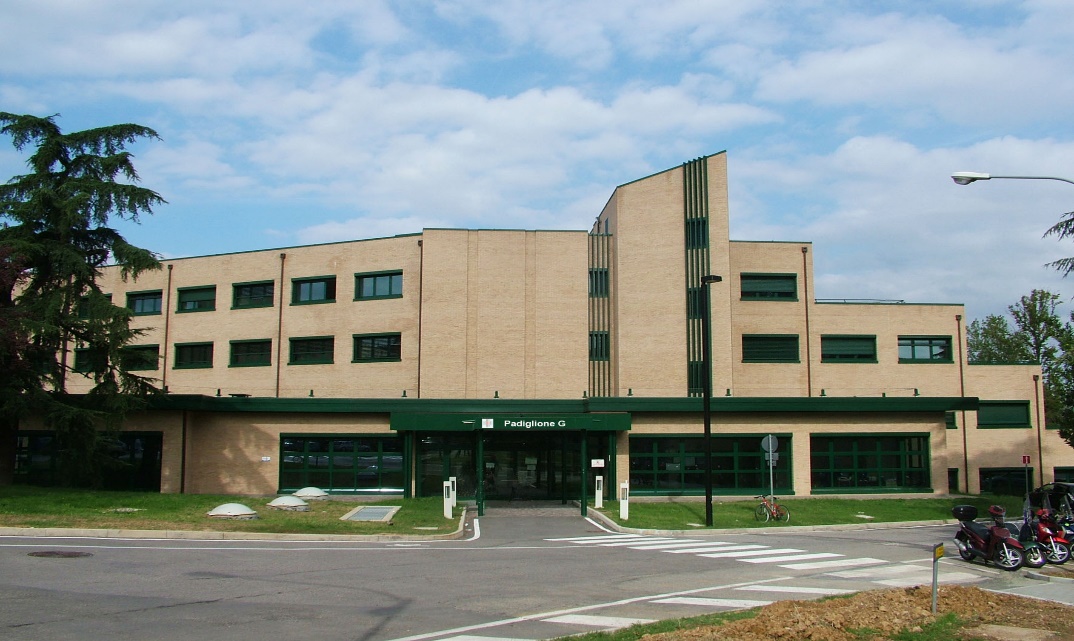 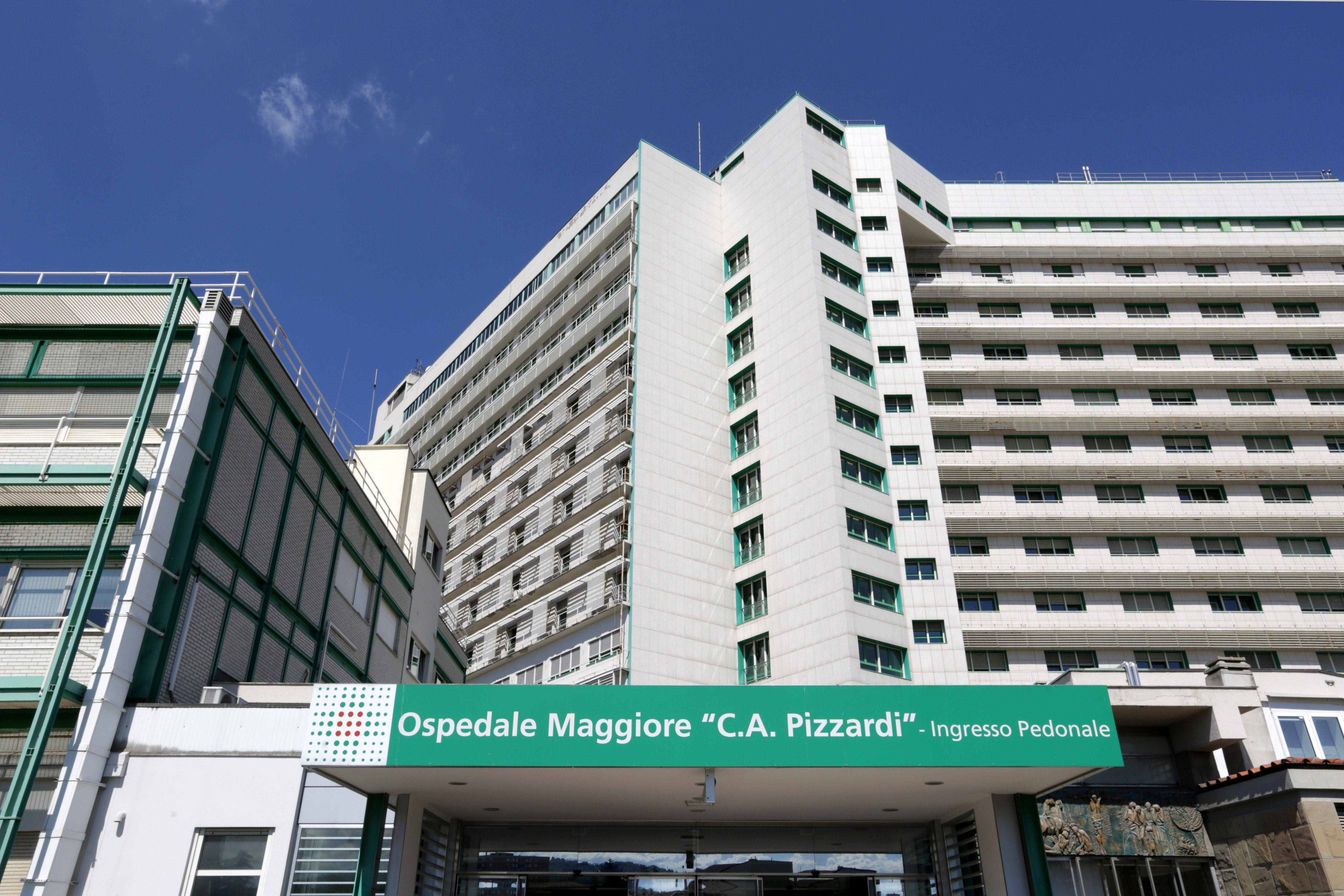 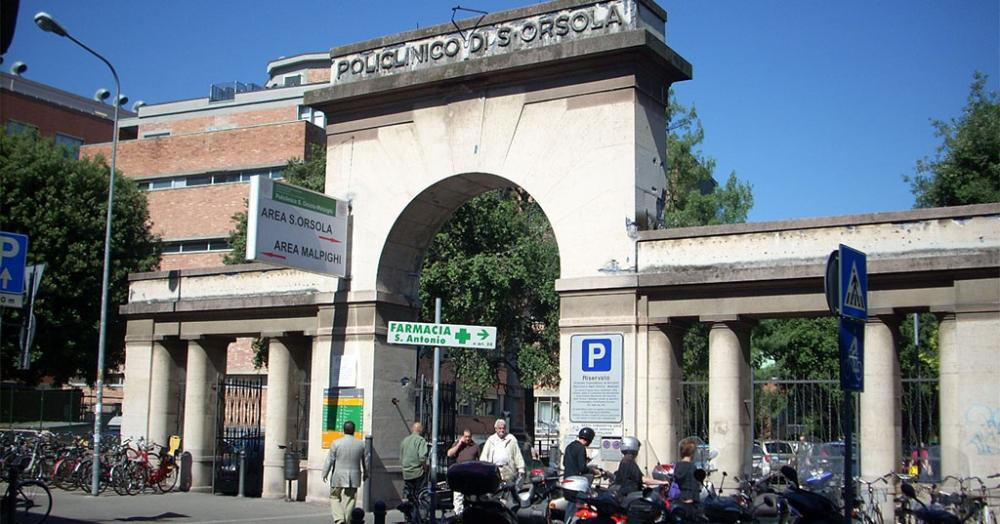 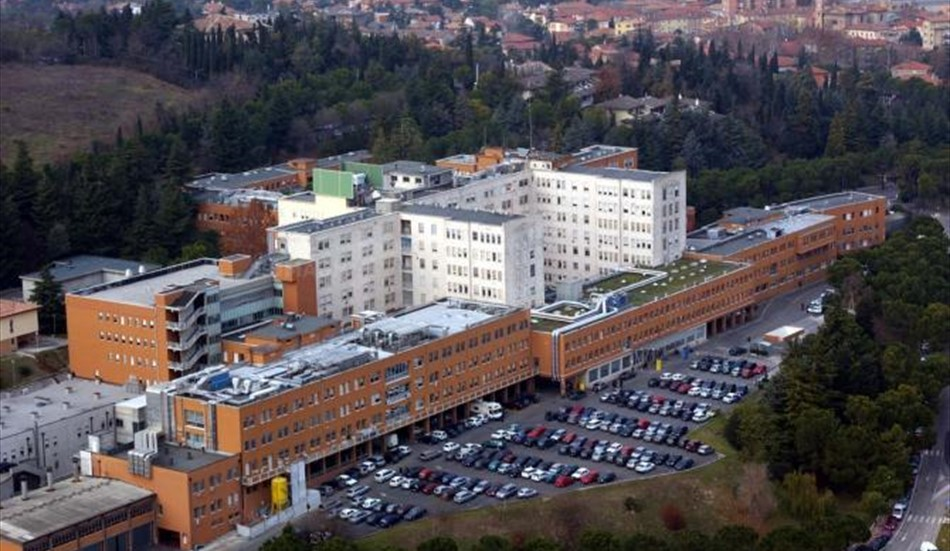 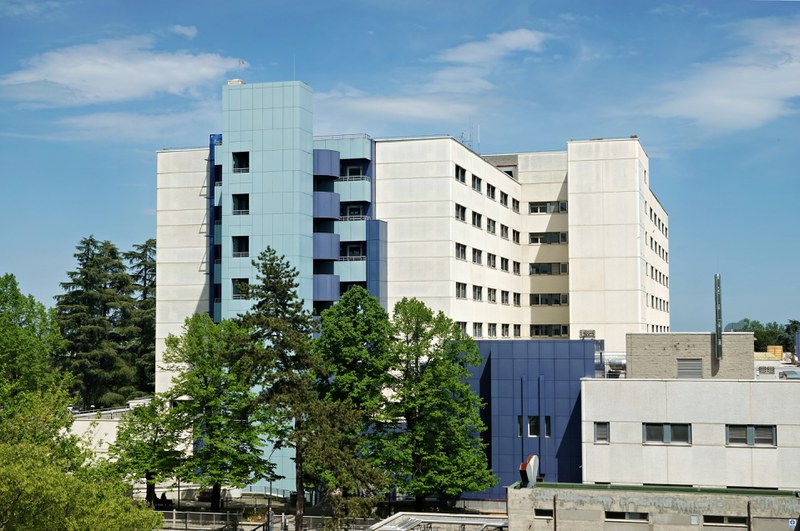 Strutture collegate
Azienda USL Romagna - Neurologie:
Ospedale «Santa Maria delle Croci», Ravenna
Ospedale «Morgagni-Pierantoni», Forlì
Ospedale «Bufalini», Cesena
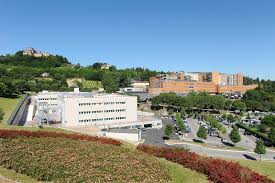 Rete formativa della Scuola – Tronco comune
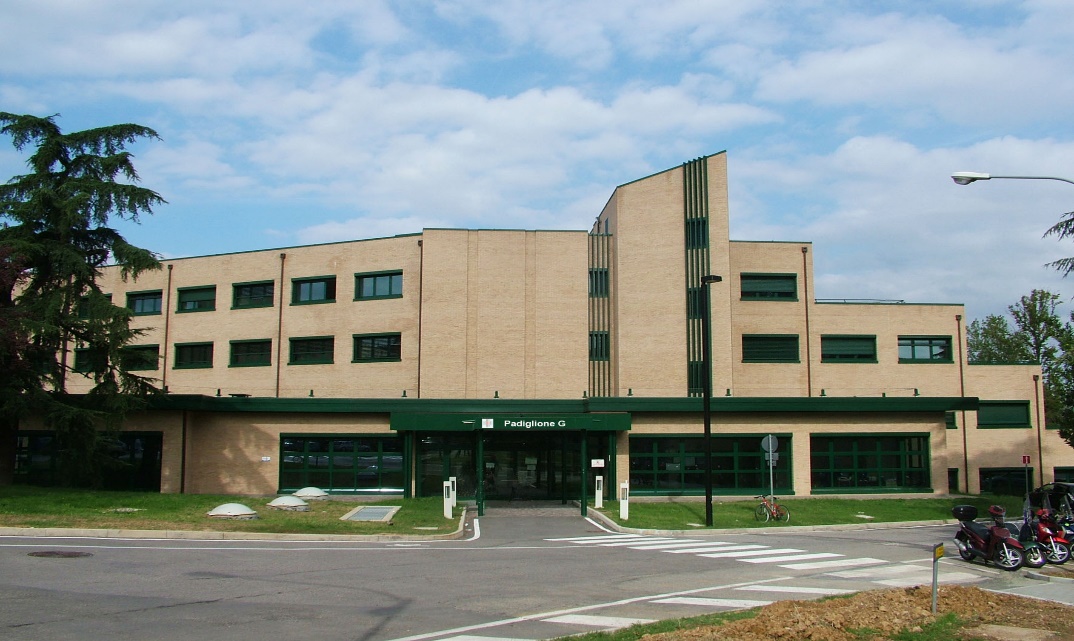 Strutture di sede -Tronco comune
IRCCS Istituto delle Scienze Neurologiche di Bologna:
Neuroradiologia
OM:
Medicina Interna
Psichiatria
 OSO:
Diagnostica per Immagini e Radioterapia
Medicina Fisica e Riabilitativa
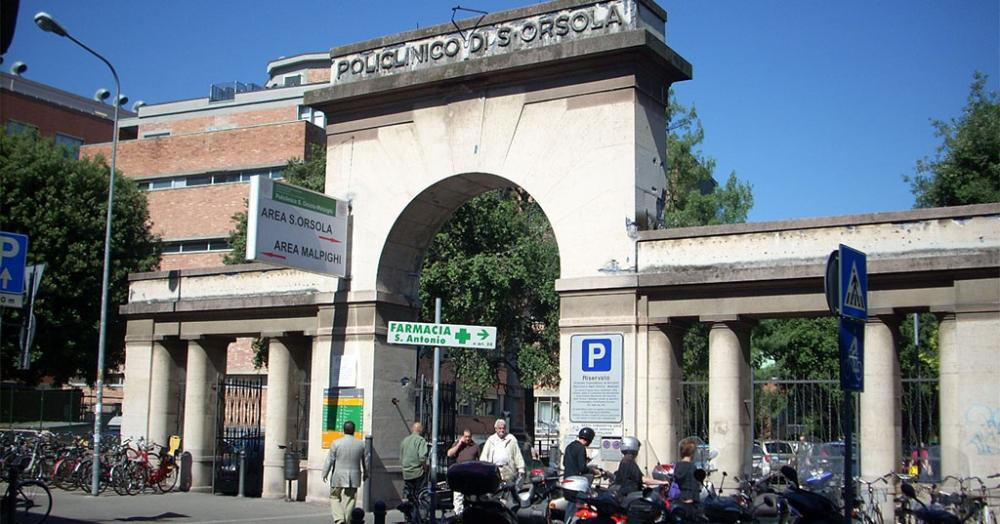 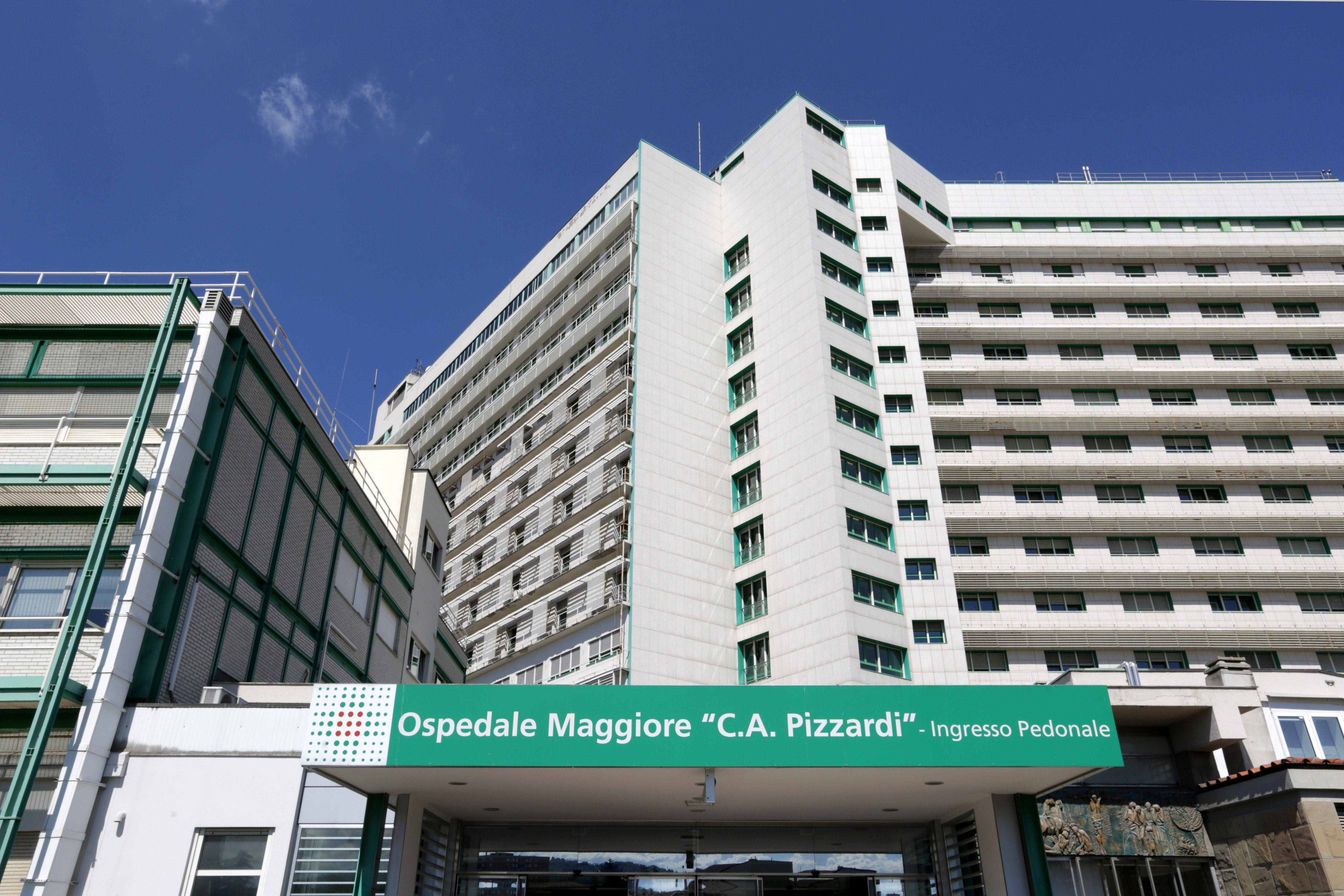 Percorso di Formazione Specialistica
Ambiti clinici in cui si svolge l’attività dello Specializzando di Neurologia: 
Gestione del paziente in regime di ricovero ordinario o DH
Gestione del paziente ambulatoriale di pertinenza neurologica
Attività di Guardia neurologica diurna
Procedure diagnostiche e terapeutiche (paziente ricoverato e ambulatoriale: emogasanalisi arteriosa, puntura lombare, Ecodoppler (TSA/TCD), esami neurofisiologici (EEG-EMG-PE), test neurocognitivi, valutazione della disabilità, monitoraggio della morte cerebrale, etc.
Gestione del paziente neurologico in Urgenza (Pronto Soccorso, stroke unit e subintensiva neurologica)
Programma attività professionalizzanti
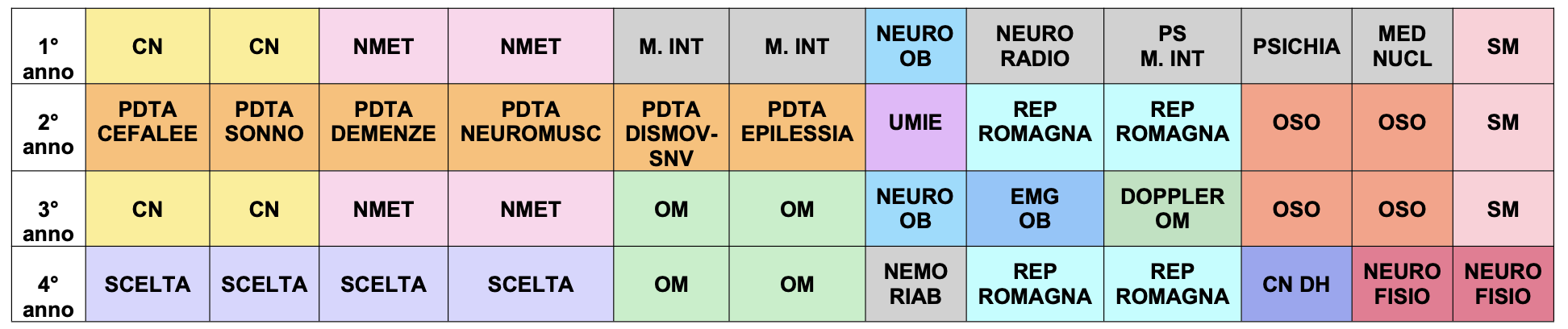 OB = Ospedale Bellaria
OM = Ospedale Maggiore 
	Stroke Unit, 8 letti monitorati e 
	14 degenza ordinaria, 
	attività di consulenza, tecniche 	neurofisiologiche e neurosonologiche
OSO = Ospedale Sant’Orsola
	Reparto Urgenze Neurologiche, 
	attività di consulenza, tecniche 	neurofisiologiche e neurosonologiche
Reparti di Neurologia della Romagna sedi: 	Ospedale «Santa Maria delle Croci», Ravenna 	Ospedale «Morgagni-Pierantoni», Forlì
	Ospedale «Bufalini», Cesena
CN = clinica neurologica OB
NMET = neurologia metropolitana  OB
NEURO OB = neurologia OB
UMIE = unità monitoraggio intensivo epilessia
SM = Centro sclerosi multipla
NeMO = reparto ad alta specializzazione per lo studio e riabilitazione malattie neuromuscolari
Gradi di Autonomia nei Vari Ambiti Clinici
Per le attività proprie della specializzazione in Neurologia, il requisito “il personale medico strutturato deve sempre essere disponibile per la consultazione e l’eventuale tempestivo intervento” implica che il personale strutturato non deve essere consultabile solo telefonicamente, ma deve essere compresente nella medesima struttura ove si svolge l’attività dello specializzando.
Gradi di autonomia nei vari ambiti clinici
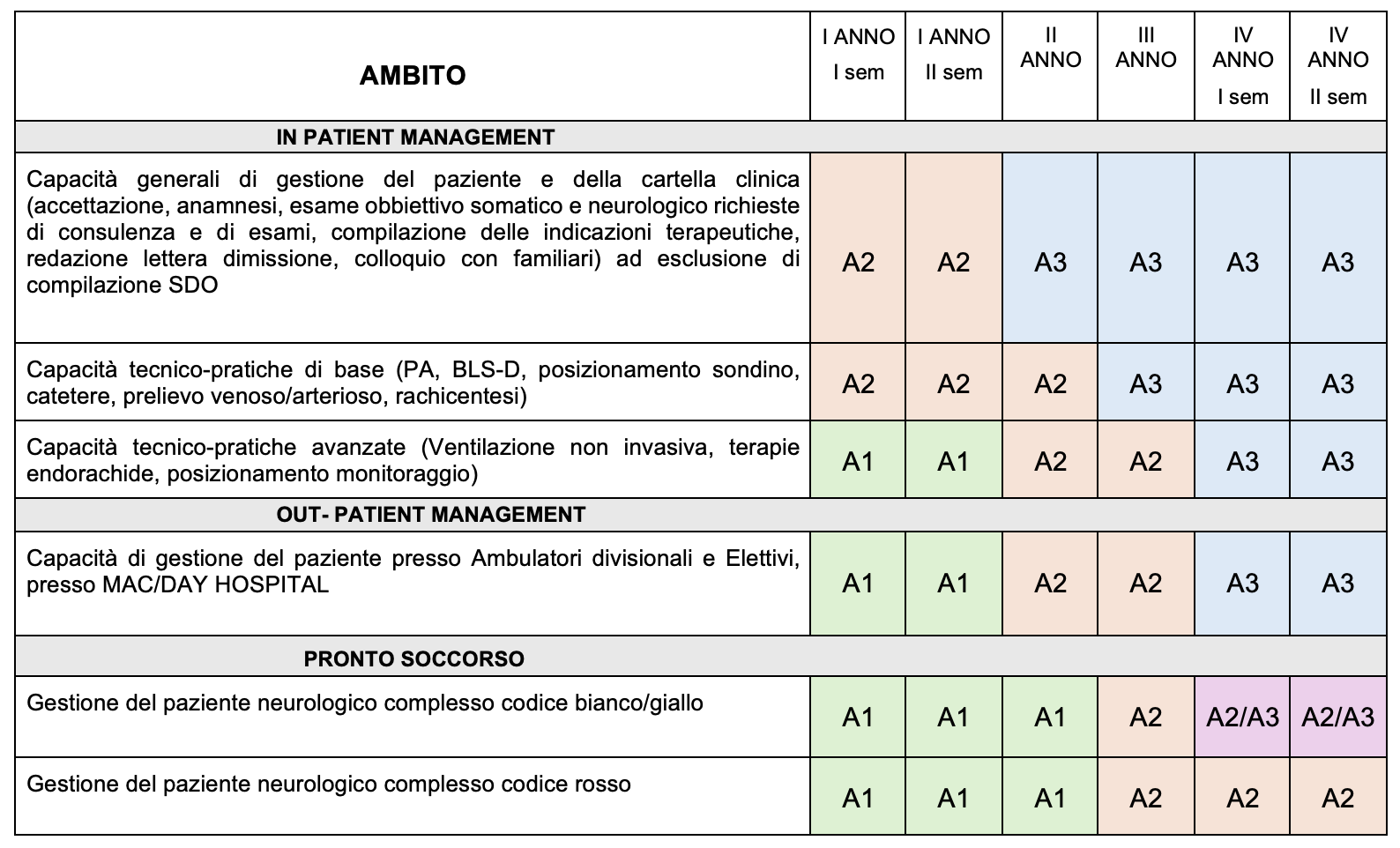 *Il raggiungimento dell’Autonomia A3 negli ambiti previsti in tabella verrà certificato dal Direttore della Scuola, in collaborazione con il Tutor dello specializzando e con i Tutor operativi con cui lo specializzando interagisce durante le rotazioni, sulla base del raggiungimento della numerosità dei requisiti previsti per legge, nonché in considerazione del grado di maturità professionale raggiunto, unitamente alla verifica della conoscenza dei principi deontologici e degli aspetti medico-legali connessi allo svolgimento della professione neurologica.
Sbocchi occupazionali
Sistema Sanitario Nazionale

Enti privati convenzionati

Enti privati